EKONOMICKÁ GEOGRAFIE: 1. A 2. SEKTOR
Lokalizace, distribuce a prostorová organizace ekonomických aktivit
5 sektorů:
    1. Primární sektor (primér): prvovýroba → získávání surovin a produktů z přírody a obdělávání půdy → těžba, lesnictví, zemědělství, rybářství
    2. Sekundér: druhovýroba → zpracování produktů z prvovýroby a výroba hmotných statků (průmysl), doprava
    3. Terciér: oblast služeb → obchod, kultura, komunální služby
    (4. Kvartér: vysokoškolské vzdělávání, věda a výzkum, státní správa, zdravotnictví
    5. Kvintérní sektor: peněžnictví, pojišťovnictví, obchod s nemovitostmi)
Ekonomická geografie
Čím více lidí v sekundéru a hlavně pak terciéru, tím vyspělejší stát
Měření podle hospodářských ukazatelů: HDP, index lidského rozvoje
Jádrové hospodářské oblasti: V. a Z. USA, ostrov Honšú, Z. Evropa (Německo, Fr., Niz.), Moskva → velké množství lidí, průmyslu, služeb, dopravy a financí → v ČR Praha, Plzeň, Brno a velká průmyslová a krajská města
Periferní oblasti: střední Asie a Afrika a Amerika, severní Kanada, Bangladéš, Oceánie, Sahara, Amazonie, Sibiř a další → nízký počet obyvatel, hospodářsky málo vyspělé, špatné přírodní podmínky →  v ČR Šumava, Krušné hory a nejvíce Jesenicko
Vyspělost státu
Těžba a sběr přírodních zdrojů → zemědělství, lesnictví, těžba a rybolov
tvoří větší část ekonomiky v rozvojových zemích než v zemích vyspělých
ZEMĚDĚLSTVÍ
potraviny a suroviny pro průmysl a pro chov zvířat, který do něj také spadá
Intenzivní zemědělství - vyspělé země - dokonalejší technika, maximální výnosy, mechanizace, lepší hnojení, specializace na konkrétní plodiny
Extenzivní zemědělství - nevyvinuté země, rozměrné státy - rozsáhlé rozlohy půdy, malý výnos
Vyspělé státy - nadprodukce, zaostalé státy - nestíhají uživit rostoucí obyvatelstvo
PRIMÁRNÍ SEKTOR
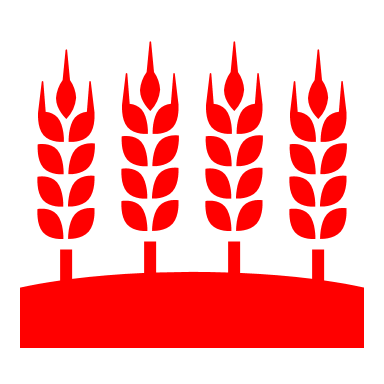 ROSTLINNÁ VÝROBA
Potraviny x krmivo pro zvířata x suroviny (průmysl)
Světové obilnice:
    1. Evropa (Francie-Ukrajina) – pšenice
    2. Severní Amerika (USA, Kanada) – pšenice & kukuřice
    3. Asie (monzunová oblast) – 90 % světové produkce rýže
    4. Jižní Amerika – pšenice
    5. Austrálie – pšenice
ŽIVOČIŠNÁ VÝROBA
výživa, suroviny (kůže, hedvábí, vlna), dopravní prostředky
Typy chovu:
    kočovné pastevectví (S. Afrika – Čad, Mali, Etiopie; Mongolsko)
    extenzivní pastevectví → velké počty zvěře na velkých plochách → USA,          Alpy
    intenzivní pastevectví (velkochovy, hl. Evropa)
    alternativní (ekologické)  → návrat zvířat do přírodní krajiny,                              Nizozemsko
PRIMÁRNÍ SEKTOR
Rostlinná a živočišná výroba
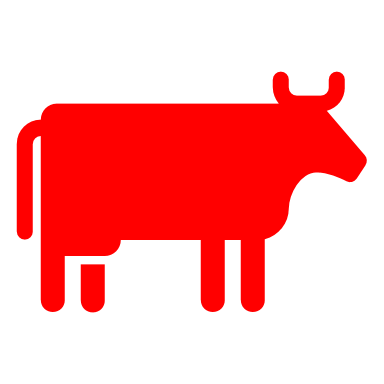 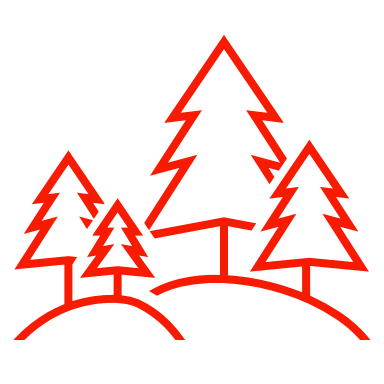 RYBOLOV
90 % mořské ryby x 10 % sladkovodní
Znečištění oceánů, úbytek ryb - rostoucí zvýšení výlovu
LESNICTVÍ
získávání dřeva, ovlivňuje teplotu a vlhkost půdy, tvoří zdroj kyslíku, brání erozi půdy, zajišťuje domov živočichům aj.
palivo, ke stavbě nábytku, výrobě papíru, do stavebnictví atd.
Tajga, lesy mírného pásu, tropické lesy
Odlesňování planety, průmyslové emise, škůdci & monokultury
PRIMÁRNÍ SEKTOR
Rybolova lesnictví
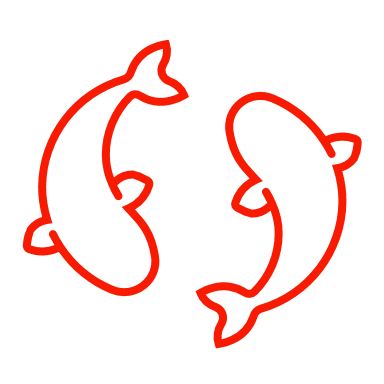 Neobnovitelné suroviny (paliva, rudy, nerudné suroviny)
Rozmístění surovin nerovnoměrné
Hl. V rozvojových zemích - vyvinuté země si chrání své zdroje - rychlé vyčerpávání surovinových zdrojů
Černé uhlí - S. polokoule
Ropa - perský záliv, Mexický záliv, Rusko + Zemní plyn
Uran – Sahara, Rusko, Austrálie, Čad, Mali
Železná ruda - Brazílie, USA, Skandinávie, Čína
Diamanty – JAR, Rusko, Botswana, Austrálie
PRIMÁRNÍ SEKTOR
Nerostnésuroviny
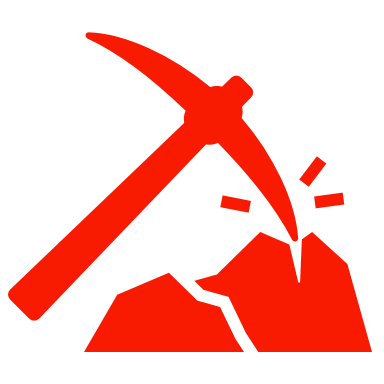 PRŮMYSLOVÁ ODVĚTVÍ
    1. Těžební – paliva, rudy (ty ovšem můžeme řadit také do  priméru) 
    2. Zpracovatelský – hutnický (těžký průmysl), strojírenský (těžký i spotřební), chemický (těžký i spotřební), textilní (spotřební), obuvnický (spotřební)
    3. Energetický – výroba a rozvod elektřiny, plynu a vody
PRŮMYSLOVÉ MAKROREGIONY
    1. USA: SV pobřeží Velkých jezer, orientace na strojírenský průmysl, Jih převaha chemického průmyslu, Z pobřeží – high-tech technologie, elektronika, elektrotechnika, výzkum
    2. Západní Evropa: pás táhnoucí se z Anglie přes země Beneluxu do Francie, Německa, Švýcarska do s. Itálie. Orientace na strojírenský, elektrotechnický a chemický průmysl. Snaha o zachycení vědeckého a technického pokroku a konkurence asijskému a americkému trhu.
    3. Východní Asie: Japonsko a V a J Čína, nově industrializované země → tzv, asijští tygři a Rusko. Orientace na výrobu komodit s velkou mírou přidané hodnoty především ve strojírenských a chemických odvětvích výroby.
SEKUNDÁRNÍ SEKTOR
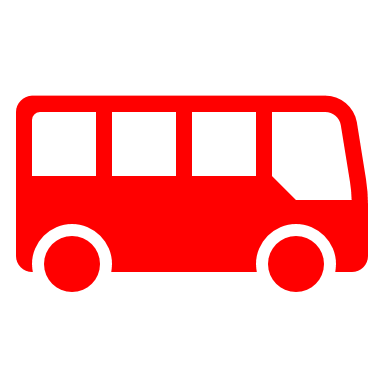 Sekundární prostor
=cílevědomé přemisťování nákladu, osob a energie, případně informací pomocí nějakého systému
Vzdušná, mořská, pevninská (železniční, silniční, říční a potrubní)
Osobní x nákladní, osobní x hromadná, vnitrostátní (místní a městská, regionální, meziregionální – celostátní) x mezinárodní x mezikontinentální x tranzitní doprava
Dopravní cesta = uzpůsobený pás terénu spojující dopravní uzly
Dopravní bod = místa ležící na dopravních cestách, na nichž se uskutečňuje vykládka/nakládka/překládka nákladu, resp. výstup/nástup/přestup cestujících, na toto místo vedou pouze 2 dopravní cesty
Dopravní uzel = dopravní bod, v němž se sbíhají nejméně 3 dopravní cesty a mohou se tam setkávat i různé dopravní prostředky
Dopravní síť = soustava vzájemně propojených komunikací (dopravních cest) a uzlů
Infrastruktura = všechna technická zařízení potřebná k organizaci dopravy a pohybu dopravních prostředků
Doprava
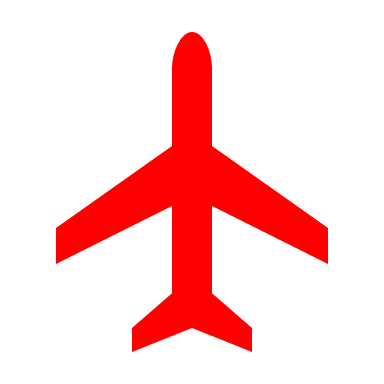